ประกาศกระทรวงอุตสาหกรรม ฉบับที่ 4842 (พ.ศ. 2559) ออกตามความในพระราชบัญญัติมาตรฐานผลิตภัณฑ์อุตสาหกรรม พ.ศ. 2511 เรื่อง กำหนดมาตรฐานผลิตภัณฑ์อุตสาหกรรมพลาสติก - สัดส่วนชีวฐาน  เล่ม 1 : ทั่วไปวันที่ประกาศในราชกิจจานุเบกษา  21-09-2559
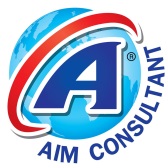 สรุปสาระสำคัญ
1. ประกาศกำหนดมาตรฐานผลิตภัณฑ์อุตสาหกรรมพลาสติก - สัดส่วนชีวฐาน - เล่ม 1 : ทั่วไป มาตรฐานเลขที่ มอก. 2734 เล่ม 1 - 2559
2. ให้มีผลตั้งแต่วันที่ประกาศในราชกิจจานุเบกษาเป็นต้นไป
3. ประกาศกำหนดมาตรฐานผลิตภัณฑ์อุตสาหกรรมพลาสติก - สัดส่วนชีวฐาน - เล่ม 1 : ทั่วไป เป็นไปตามแนบท้ายประกาศนี้
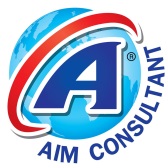